Issues
1. States of Denial

2. The Present Condition

3.  The Status and Reception of Climate Refugees

4. Can Climate Change be Addressed Democratically?

5. The Balance Between Adaptation and Mitigation

6.  Behaviour Shifts
1. States of Denial
Knowing and Not Knowing:  The Arendt – Cohen  thesis

       1a  Hannah Arendt,  Eichmann in Jerusalem
       1b  Stanley Cohen,    States of Denial

Paralysed in the Headlights:  The Pavlovian thesis

3.   The Disfunctionality of “Crisis” Language
2. The Present Condition
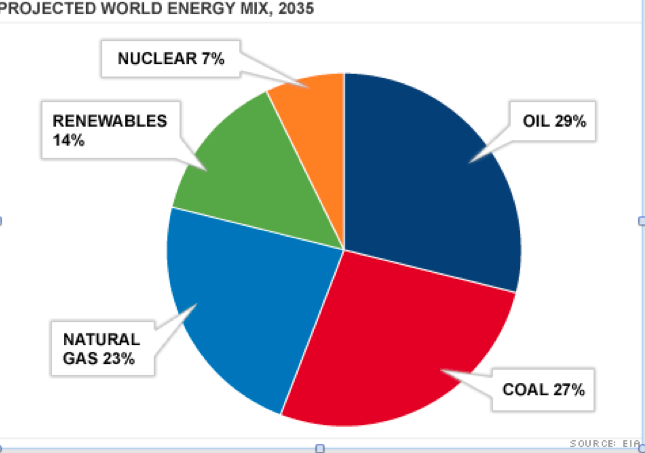 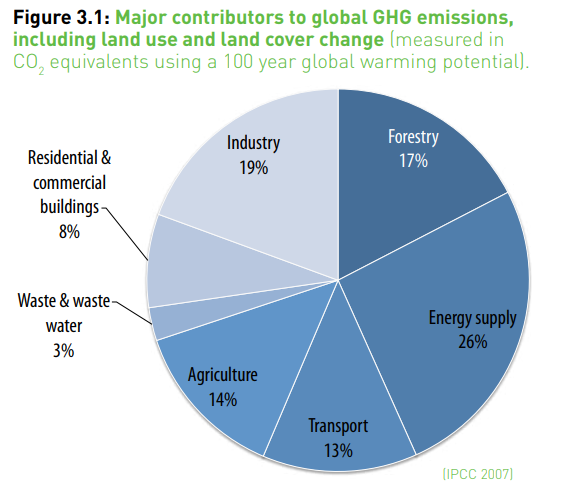 Source: United Nations Environmental Programme
[Speaker Notes: http://www.unep.fr/shared/publications/pdf/dtix1262xpa-priorityproductsandmaterials_report.pdf]
30 hotspots where freshwater is in danger
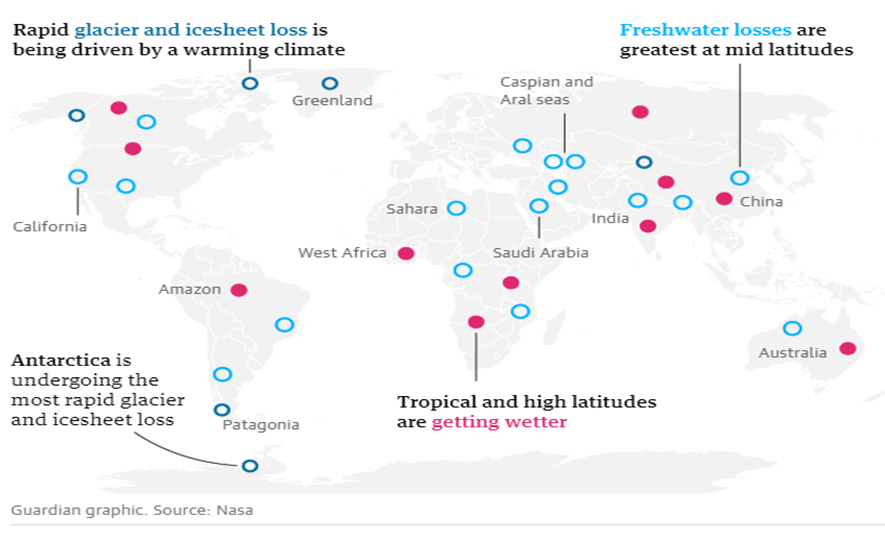 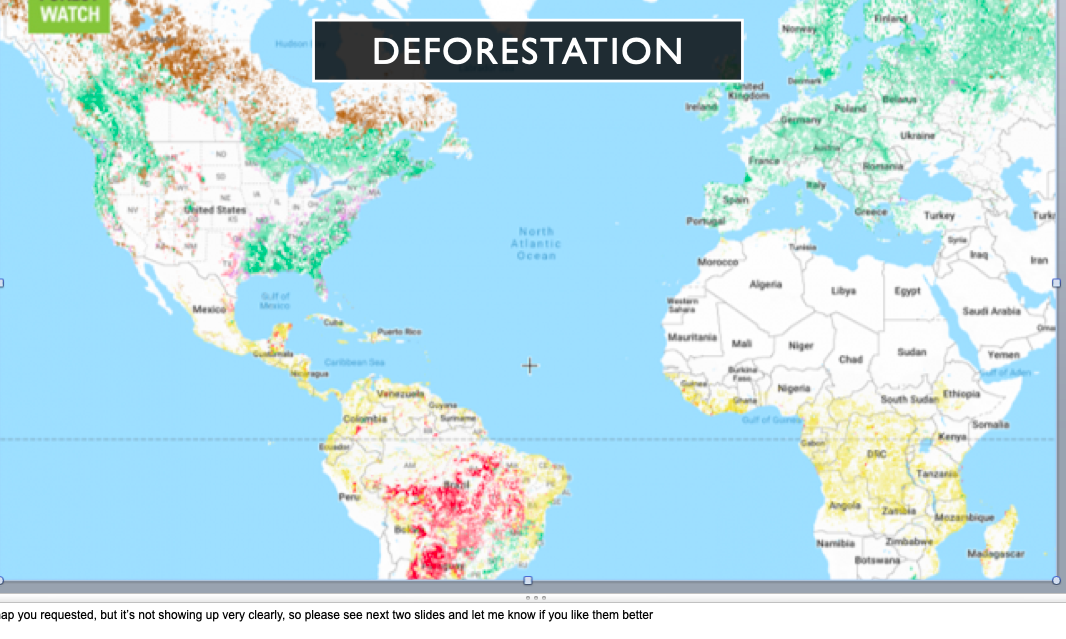 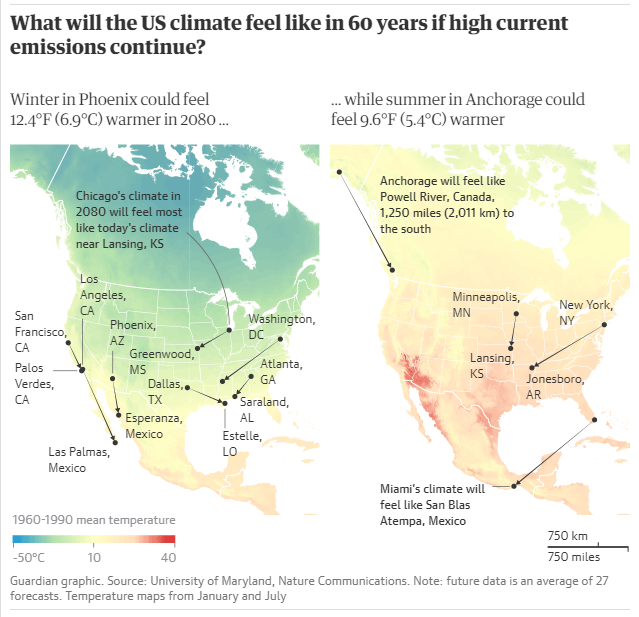 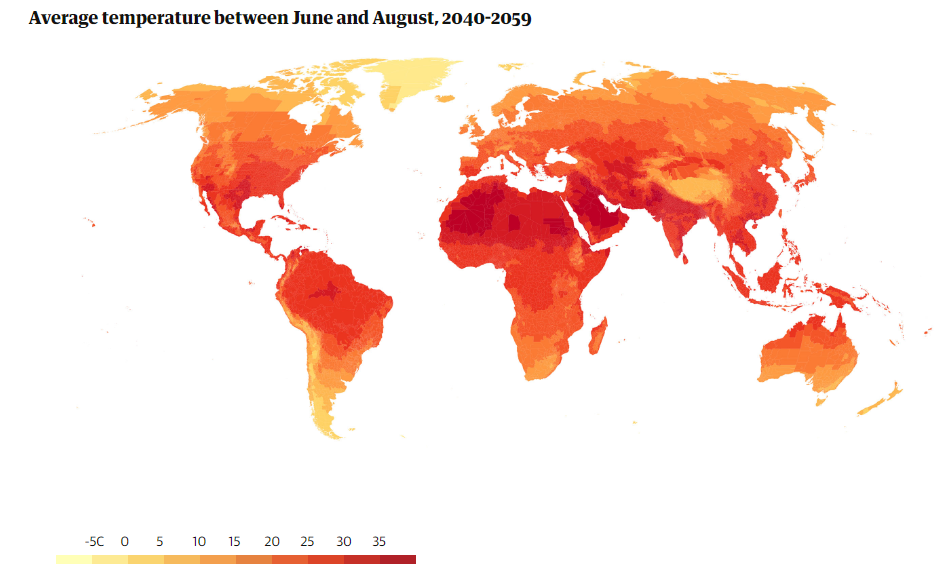 [Speaker Notes: https://www.theguardian.com/cities/ng-interactive/2018/aug/14/which-cities-are-liveable-without-air-conditioning-and-for-how-much-longer]
Path dependent irregularities (1) – Hot Spots
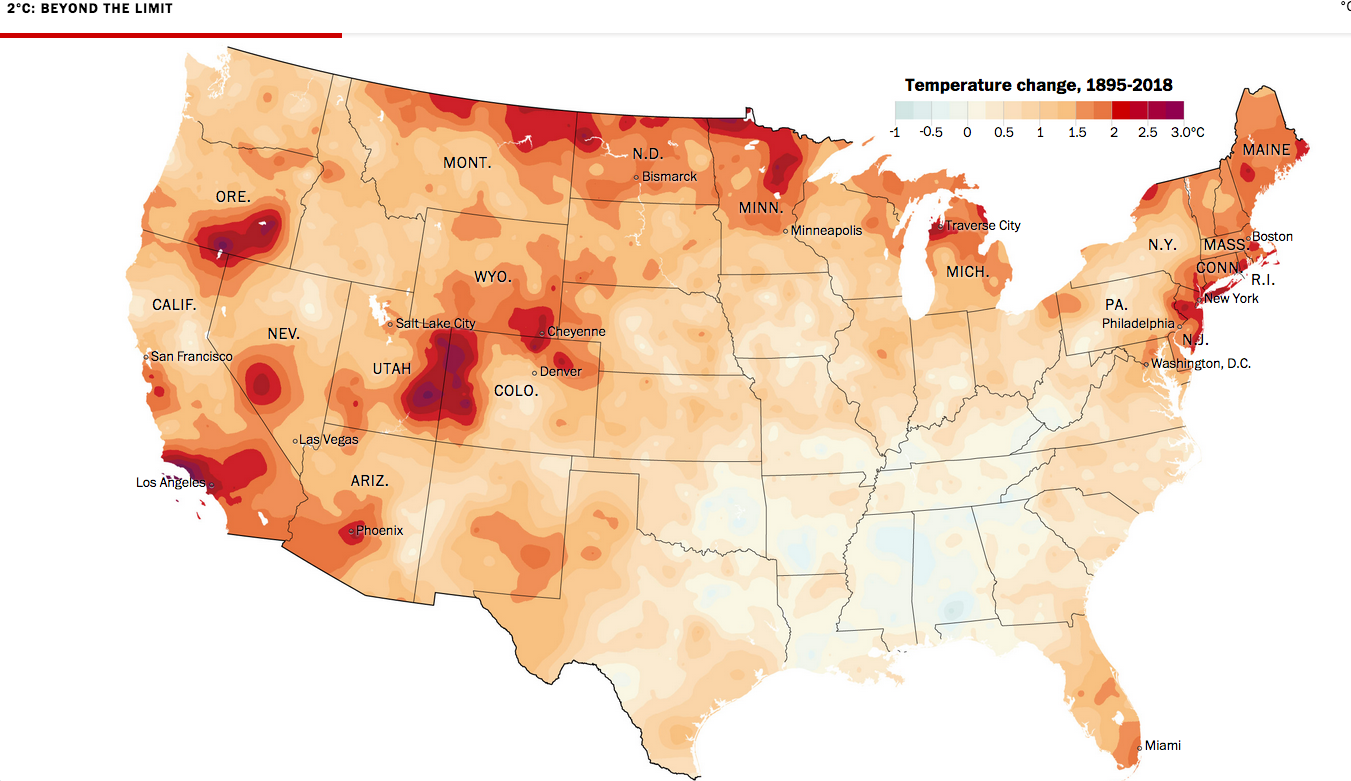 [Speaker Notes: https://www.washingtonpost.com/graphics/2019/national/climate-environment/climate-change-america/]
Path dependent irregularities (2)
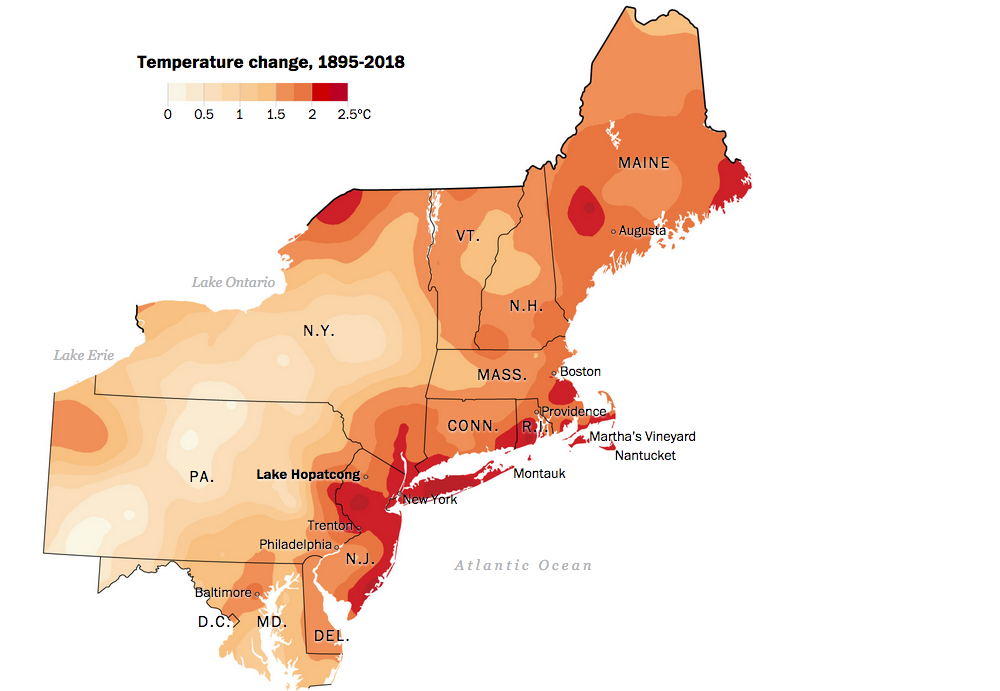 [Speaker Notes: hot spots northeast coast
https://www.washingtonpost.com/graphics/2019/national/climate-environment/climate-change-america/]
A particularly urban danger: flooding
Population growth by 2030: Coastal Cities
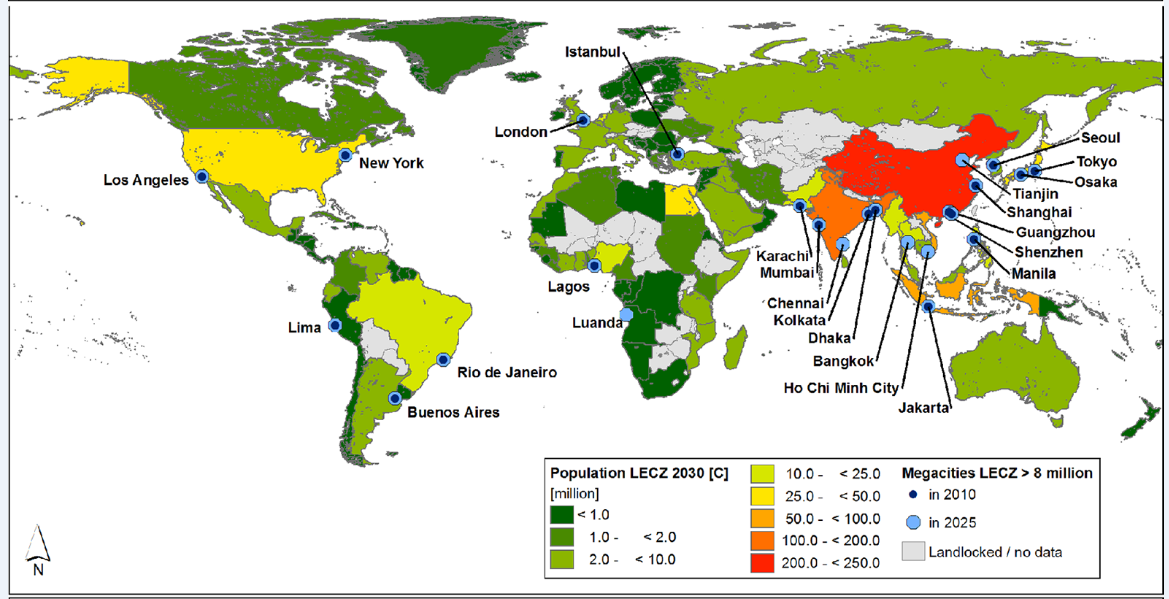 [Speaker Notes: Neumann B, Vafeidis AT, Zimmermann J, Nicholls RJ (2015) Future Coastal Population Growth and Exposure to Sea-Level Rise and Coastal Flooding - A Global Assessment. PLOS ONE 10(3): e0118571. https://doi.org/10.1371/journal.pone.0118571
https://journals.plos.org/plosone/article?id=10.1371/journal.pone.0118571
The results show significant increases in coastal population living in the LECZ and of people being potentially exposed to coastal flood events. They highlight regions that will most likely experience rapid increases in exposure, such as Africa, and depict that Asia is the continent that has had the largest number of total and of urban population in the LECZ and the 100-year flood plain in the year 2000 and will continue to do so in the future. Our results emphasise that less developed countries are more exposed to flooding than more developed regions. Africa and Asia are expected to become increasingly exposed to sea-level rise and coastal hazards and thereby many countries that already now experience high vulnerability to such hazards. The five Asian countries China, India, Bangladesh, Indonesia and Viet Nam accounted for more than half of the global LECZ population in the year 2000 and will continue to do so under future scenarios, despite the rapid coastal growth of several African coastal nations. Further, our study suggests that densely-populated urban areas are less prevalent in the LECZ than expected, as our baseline assessment produced a significantly smaller urban population than previous studies. We need to stress, however, that earlier studies relate ‘urban’ areas to urban agglomerations that encompass densely populated urban areas and suburban and even peri-urban areas population. This is a topic for further investigation.]
Flood map (UK): Projection 2050
20320
[Speaker Notes: https://friendsoftheearth.uk/climate-change/flood-map-england-and-wales-areas-risk-flooding]
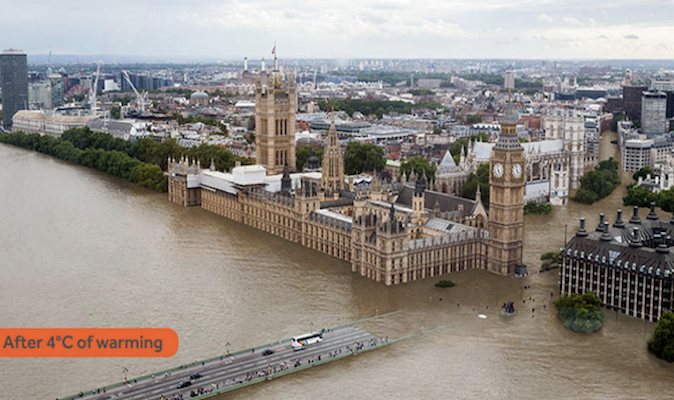 [Speaker Notes: https://news.sky.com/story/sinking-london-and-other-cities-face-flooding-due-to-rising-sea-levels-report-warns-11517220]
3. The Status and Reception of Climate Refugees
Desertification and refugees to cities

Reformulation of refugee – migrant distinction
Displacement by natural hazards
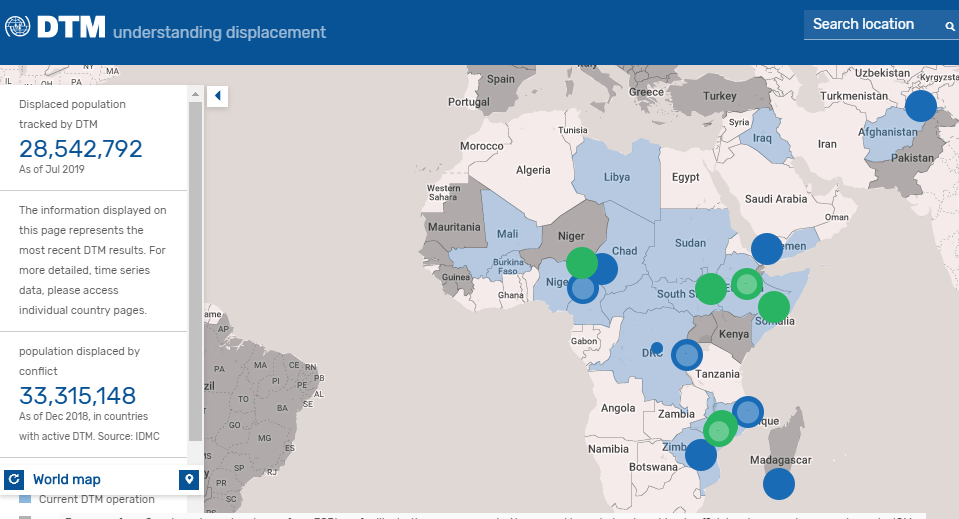 [Speaker Notes: Map source: https://displacement.iom.int/
Out of the 17.7 million IDPs tracked by the IOM Displacement Tracking Matrix (IOM DTM),20 over 2 million people were displaced due to disasters linked to weather and climate events as at September 2018.21 Drought, floods and storms (including hurricanes and cyclones) were the events that led to the greatest number of disaster-induced displacement in 2018.
(WMO Climate report)]
Desertification and urban migration
Displacement: Somalia
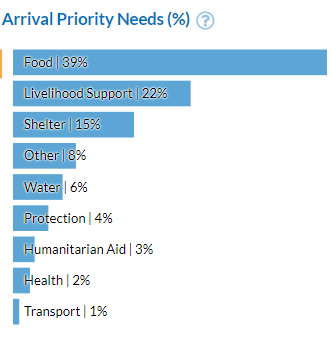 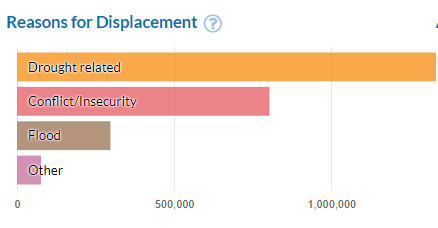 [Speaker Notes: https://unhcr.github.io/dataviz-somalia-prmn/index.html#reason=&month=2018-01-01%2C2018-07-31&pregio]
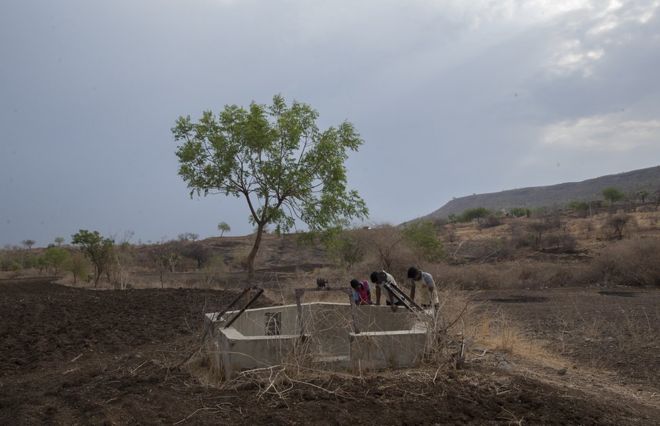 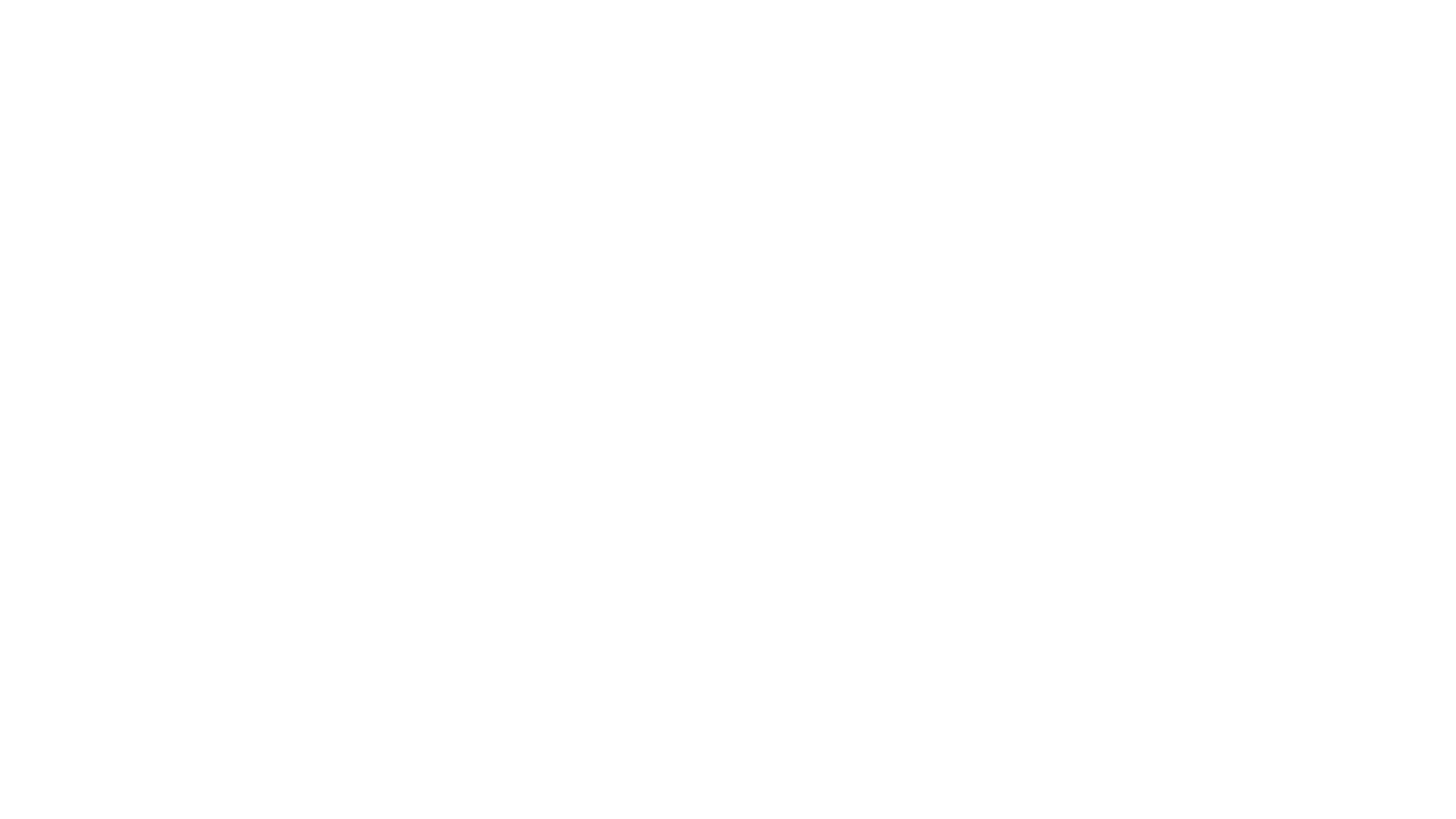 A dry well in Somalia (1)
[Speaker Notes: https://www.bbc.com/news/world-asia-india-48552199
Drought in India's western state of Maharashtra]
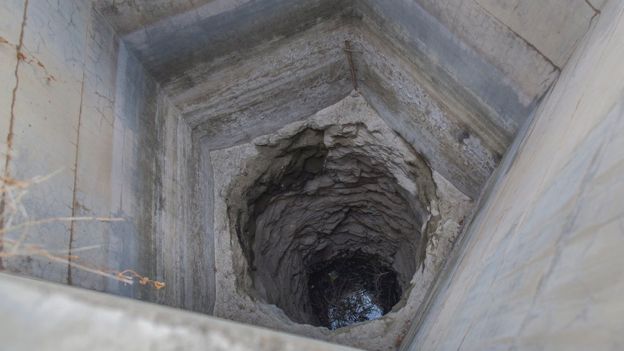 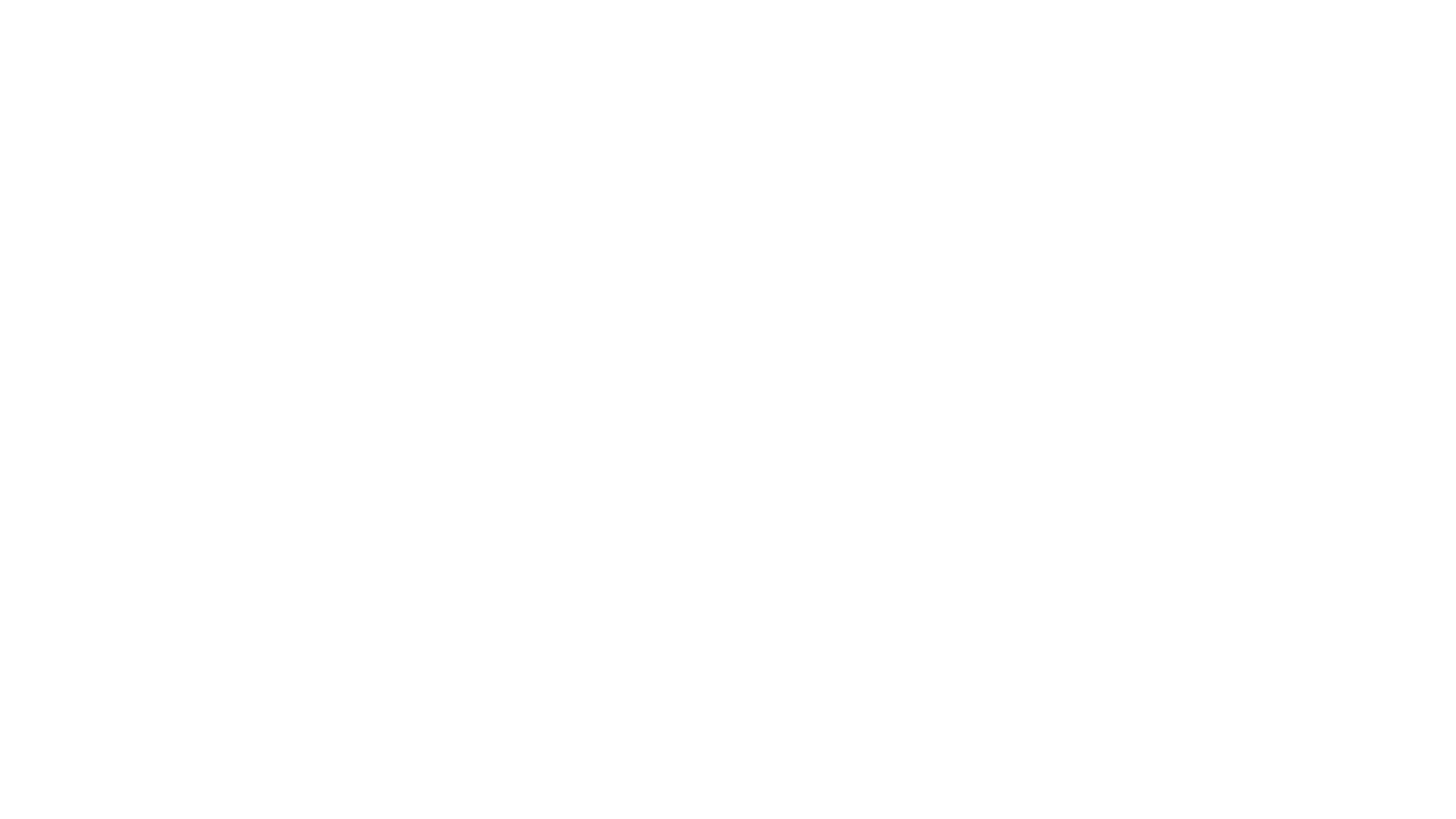 A dry well in Somalia (2)
[Speaker Notes: Hatkarwadi has 35 wells, most of which are dry.
https://www.bbc.com/news/world-asia-india-48552199]
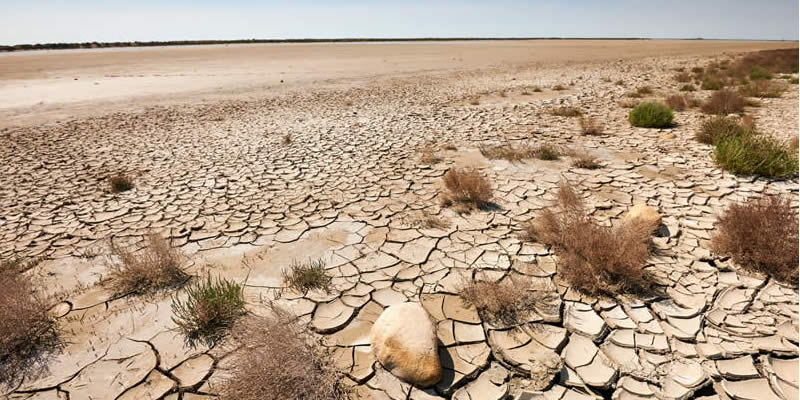 [Speaker Notes: Desertification. https://greentumble.com/causes-and-effects-of-desertification/]
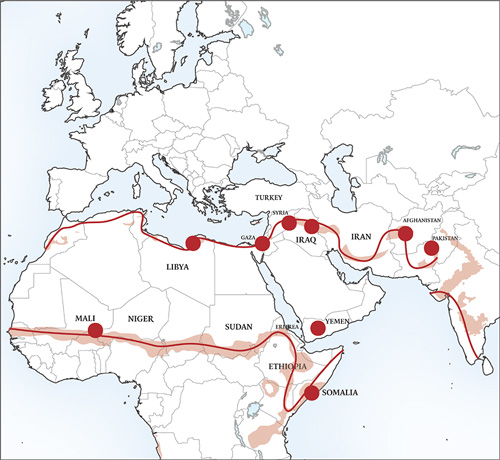 The ring of desertification. Red dots represent population centers affected by desertification
[Speaker Notes: http://clivethompson.net/2016/05/31/the-conflict-shoreline-a-map-that-correlates-climate-change-to-drone-strikes/]
Desertification and the Israeli security fence
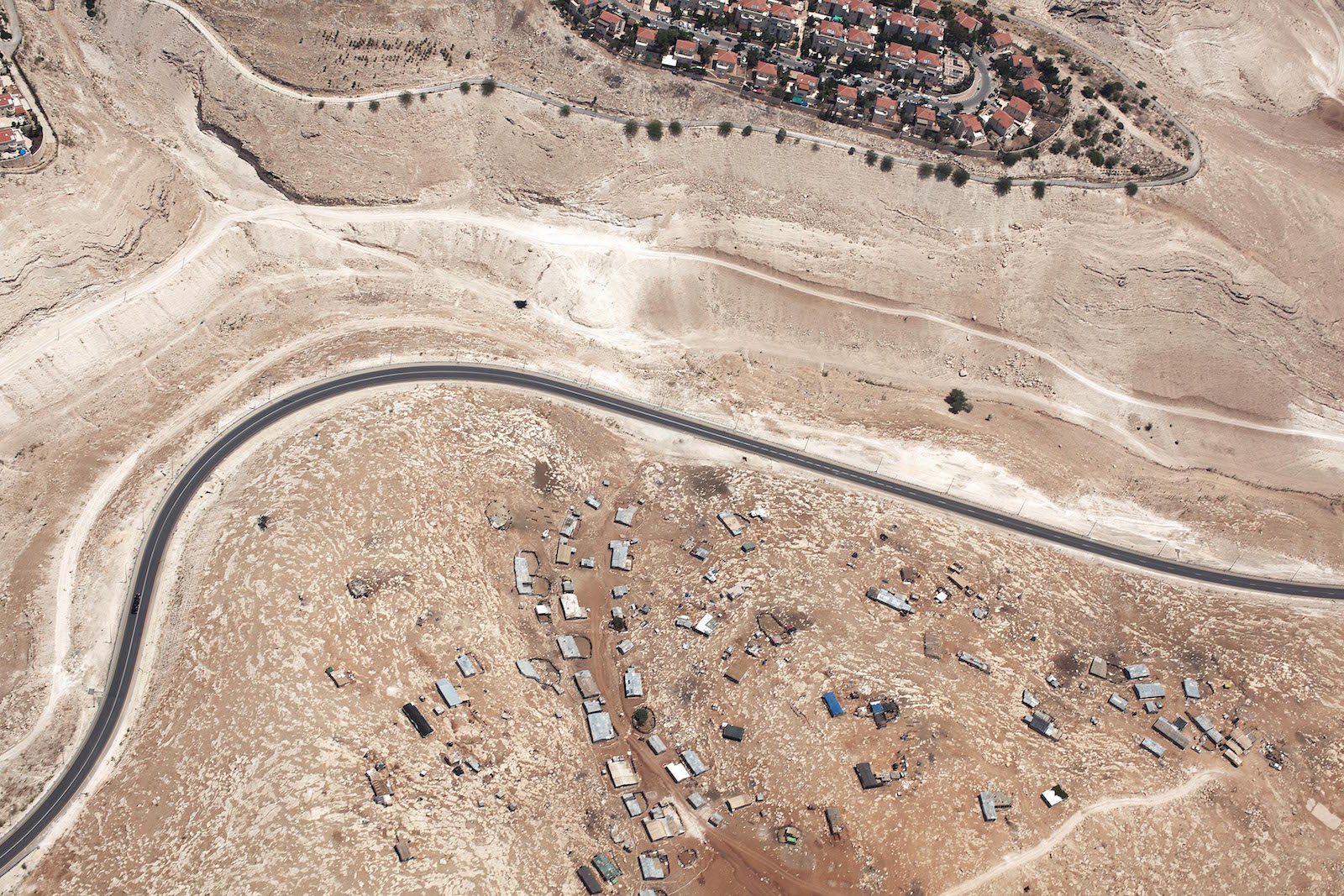 [Speaker Notes: Ma'ale Adumim and the Bedouin settlement of the Jahalin Tribe
http://www.uncubemagazine.com/blog/15969737]
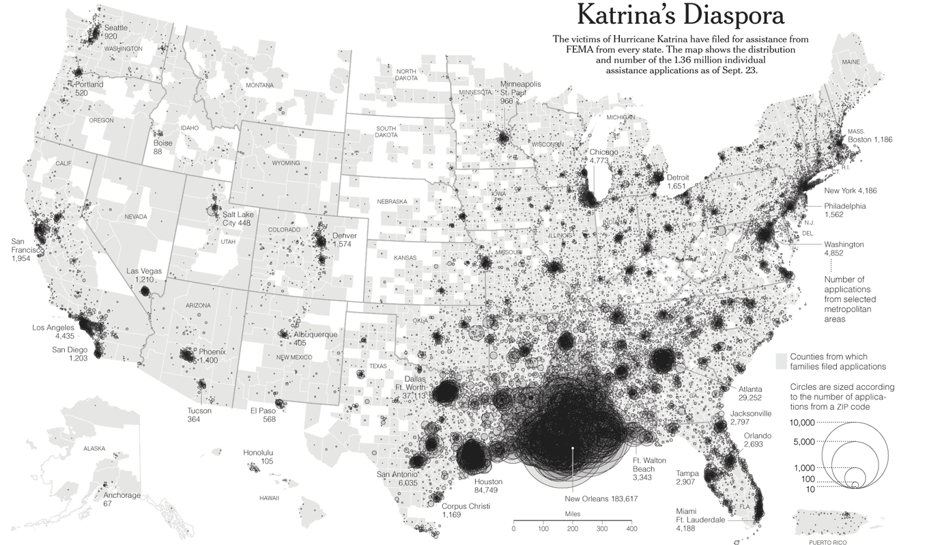 [Speaker Notes: https://www.citylab.com/equity/2015/08/10-years-later-theres-still-a-lot-we-dont-know-about-where-katrina-survivors-ended-up/401216/]
4. Can Climate Change be Addressed Democratically?
The question of time
The question of scale
5. Mitigation and Adaptation
B.I.G.-designed Berm Proposal
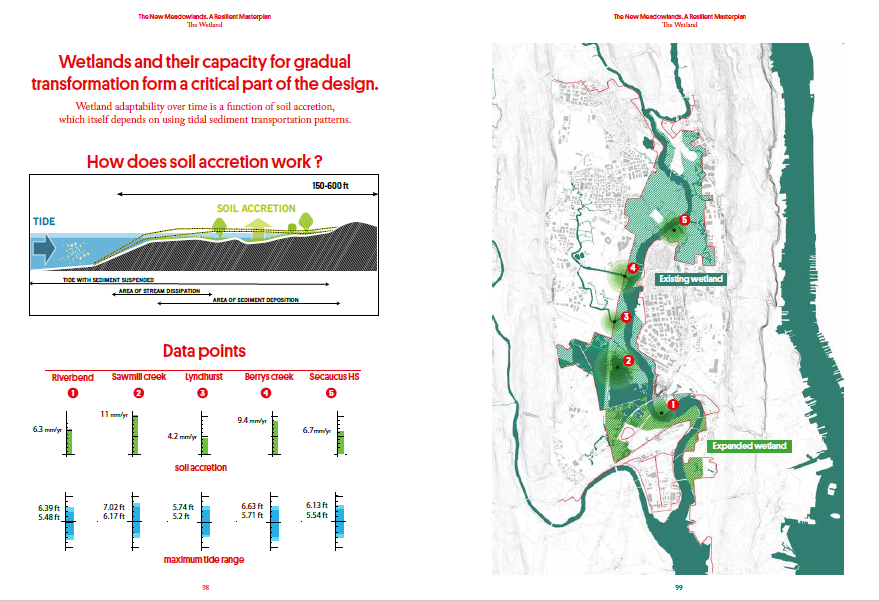 BERM PROPOSAL
Mitigation, time, and the question of scale
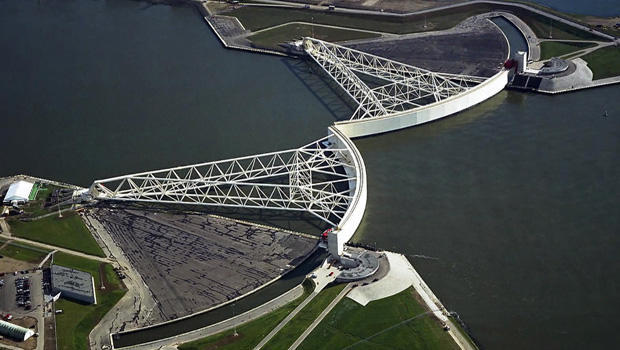 Mitigation: storm surge barrier, Rotterdam (1) – 45 year framework
[Speaker Notes: A massive storm surge barrier called the Maeslantkering, or Maeslant Barrier, was completed in 1997 to protect Rotterdam, Europe's largest port. 
https://www.cbsnews.com/news/sea-change-how-the-dutch-confront-the-rise-of-the-oceans/]
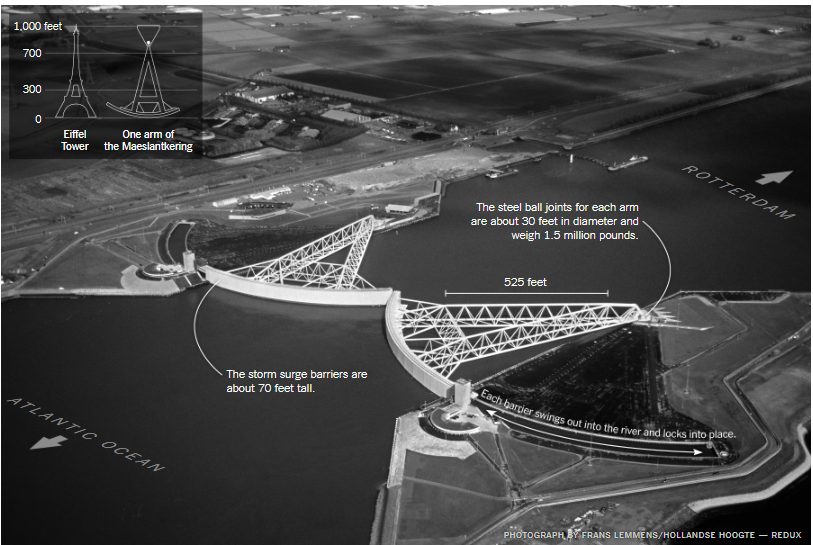 Mitigation: storm surge barrier, Rotterdam (2)
[Speaker Notes: https://www.nytimes.com/interactive/2017/06/15/world/europe/climate-change-rotterdam.html]
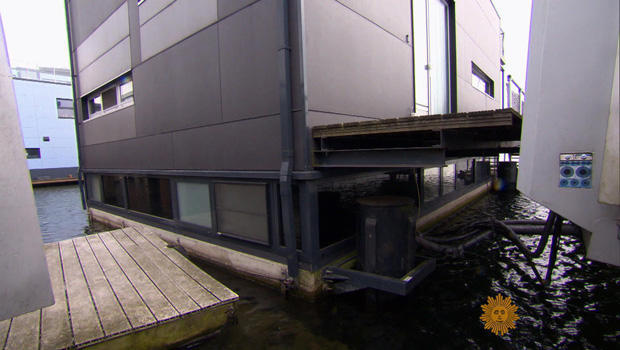 Adaptation: floating house, Amsterdam
[Speaker Notes: A floating house in Amsterdam.
https://www.cbsnews.com/news/sea-change-how-the-dutch-confront-the-rise-of-the-oceans/]
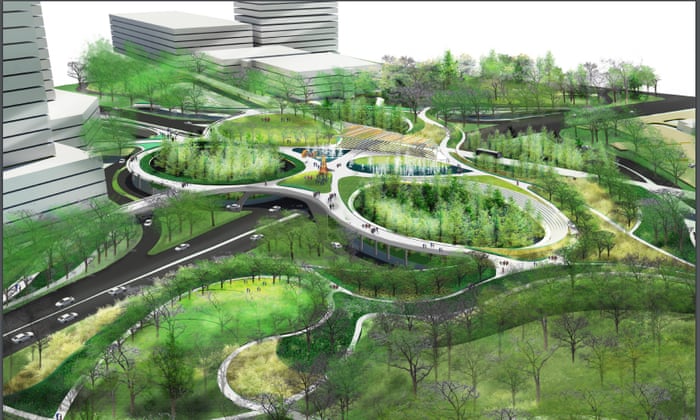 Proposal to green Phoenix, principally to cool surfaces which 
are now heat absorbing tarmac  -  30 year framework
[Speaker Notes: Of all US cities, only Phoenix is heating up quicker than Dallas, found a 2017 report from the Texas Trees Foundation, which recommended the city plant 250,000 trees to alleviate the sweltering conditions.(Interestingly, despite the increasing heat and warnings that Phoenix won’t be livable for much longer, Metro Phoenix grew by 941,011 people from April 2000 to April 2010, making it one of the fastest growing metro areas in the country.)

More greenery could transform areas of Dallas such as the Southwestern Medical District, one of the hottest areas of the city thanks to its high concentration of roads, concrete and buildings. Illustration: Texas Trees Foundation
https://www.theguardian.com/cities/2019/aug/20/how-us-cities-are-scrambling-to-protect-people-from-extreme-heat#img-7]
Mitigation: small scale – surfaces: goo
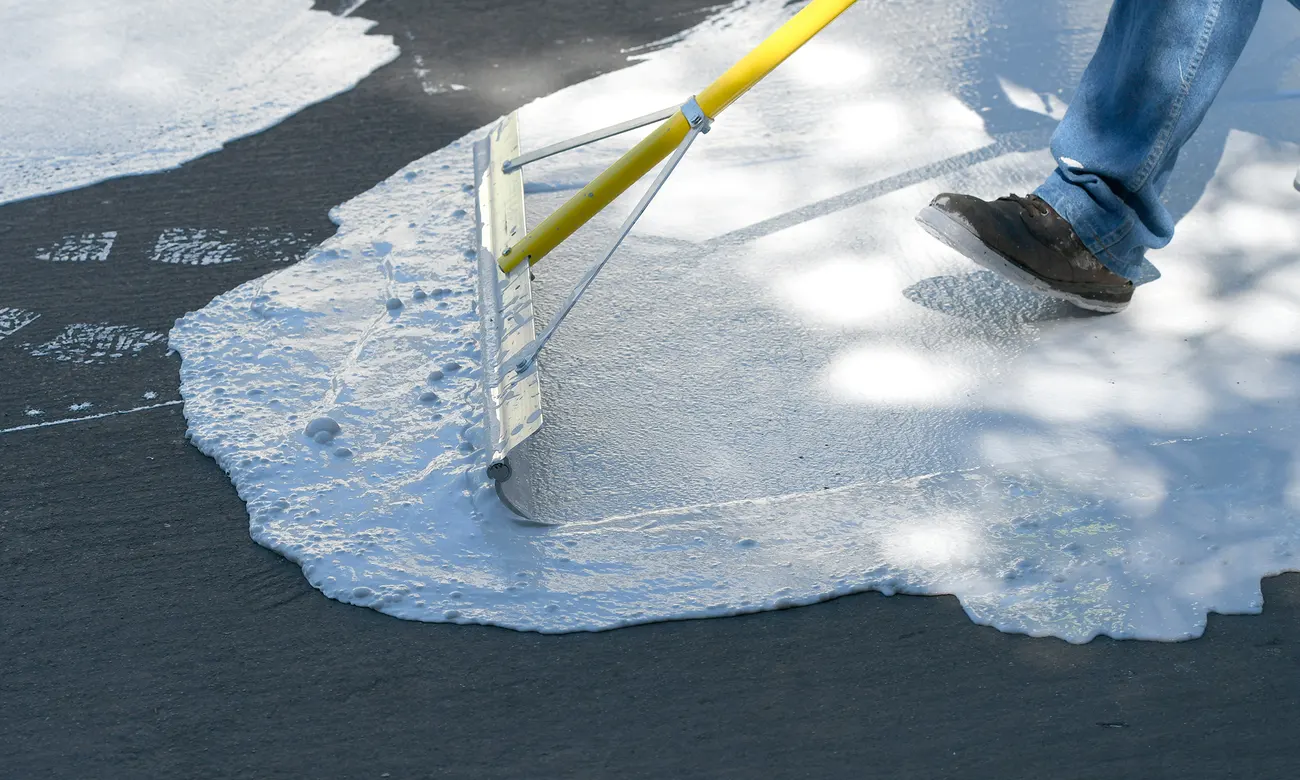 Mitigation:  Koolseal goo, water-based, titanium infused Los Angeles
[Speaker Notes: Cool Seal or Koolseal, and is a water-basing, titanium infused coating
https://www.theguardian.com/cities/2019/aug/21/cooling-goo-sidewalks-and-other-strange-new-weapons-in-the-war-on-urban-heat]
Mitigation:  Koolseal goo applied to roof-top, Bronx, NY
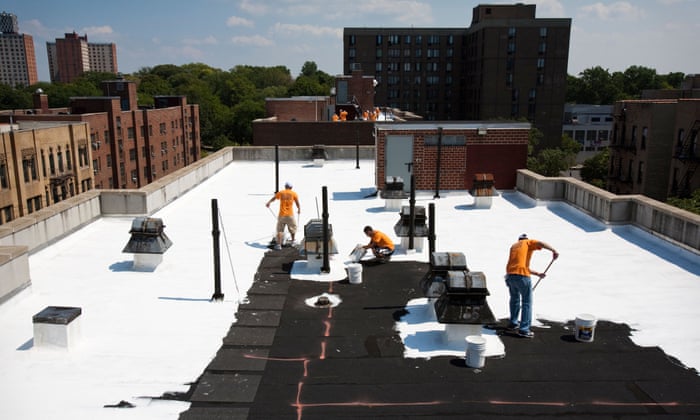 [Speaker Notes: https://www.theguardian.com/cities/2018/aug/15/what-heat-proof-city-look-like#img-10
Volunteers paint a Bronx, New York, rooftop with a coating that has a high solar reflectivity and infrared emissivity
Photograph: Alamy]
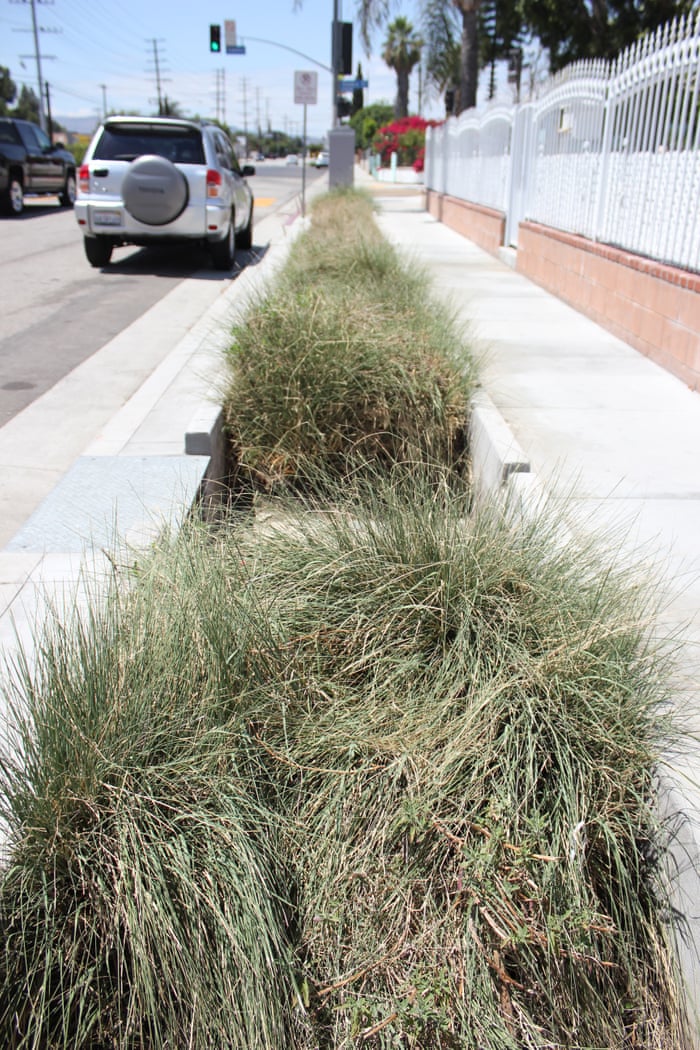 Porous version of Koolseal goo combined with bioswales on a Los Angeles pavement, capturing and filtering rain-water and run-off
[Speaker Notes: https://www.theguardian.com/cities/2019/aug/21/cooling-goo-sidewalks-and-other-strange-new-weapons-in-the-war-on-urban-heat
Porous pavement and bioswales capture and filter rainwater and runoff. Photograph: Susie Cagle/The Guardian]
Mitigation: vertical re-surfacing
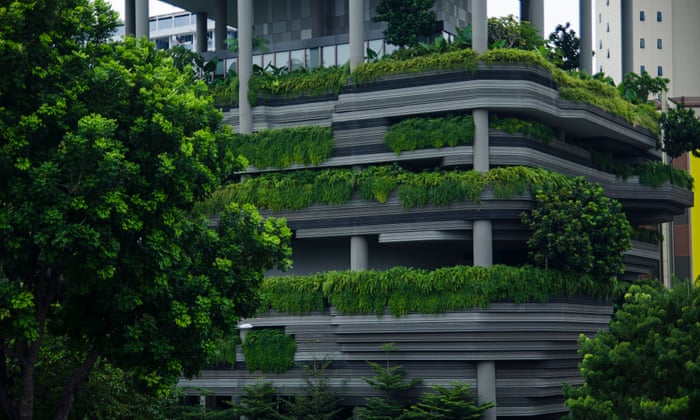 Green terraces in Singapore
[Speaker Notes: https://www.theguardian.com/cities/2018/aug/15/what-heat-proof-city-look-like#img-10
Modern skyscraper wall with green terraces, Singapore
Photograph: Vanzyst/Getty Images/iStockphoto
What would heat-proof cities look like?]
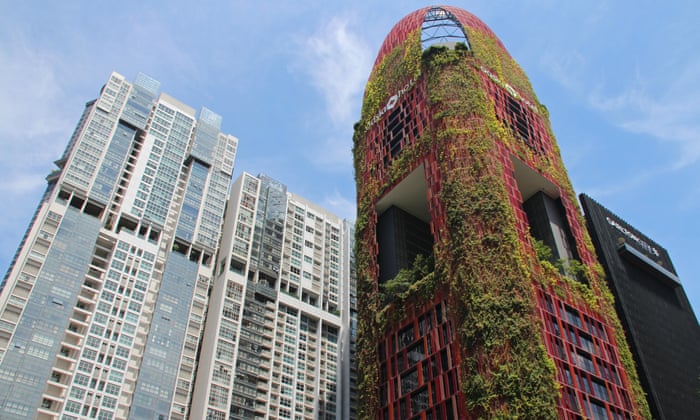 Total green wall in Singapore: Oasis Hotel
[Speaker Notes: The Oasia Hotel and Carlton City Hotel in Singapore.
Photograph: Alamy]
6. Individual Behaviour
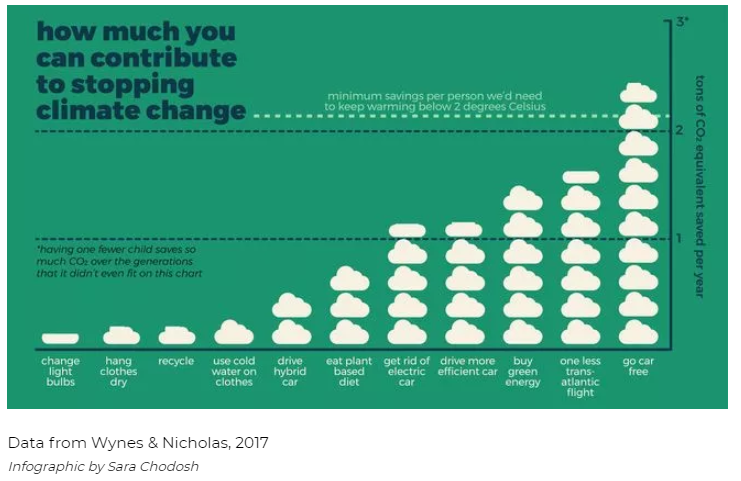 Sustainable dietto keep global temperature below 2C
Source: Food Climate Research Network
[Speaker Notes: https://www.theguardian.com/environment/2008/sep/30/food.ethicalliving
The Food Climate Research Network found that measured by production, the UK food sector produces greenhouse gases equivalent to 33m tonnes of carbon. Measured by consumption - including imports - the total rises to 43.3m tonnes. Both figures work out at under one fifth of UK emissions, but they exclude the indirect impacts of actions such as clearing rainforest for cattle and crops, which other studies estimate would add up to 5% to 20% of global emissions.]
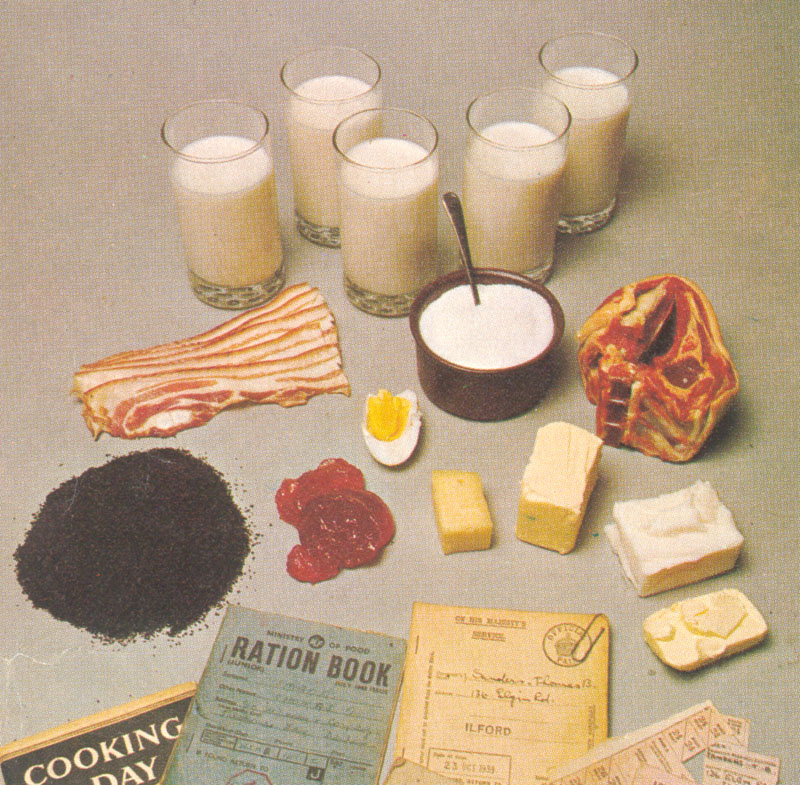 Weekly ration: 1940
Bacon & Ham         4 oz
Other meat            value of 1 shilling and 2 pence (equivalent to 2 chops)
Butter                      2 oz
Cheese                     2 oz
Margarine              4 oz
Cooking fat            4 oz
Milk                       3 pints
Sugar                    8 oz
Preserves            1 lb every 2 months
Tea                        2 oz
Eggs                     1 fresh egg (plus allowance of dried egg)
Sweets                  12 oz every 4 weeks
[Speaker Notes: After the Second World War began in September 1939 the first commodity to be controlled was petrol. On 8 January 1940 bacon, butter and sugar were rationed. This was followed by successive ration schemes for meat, tea, jam, biscuits, breakfast cereals, cheese, eggs, lard, milk, and canned and dried fruit. 

https://www.google.com/imgres?imgurl=https://www.lavenderandlovage.com/wp-content/uploads/2012/11/Rations.jpg&imgrefurl=https://www.lavenderandlovage.com/2012/11/the-wartime-kitchen-living-of-rations-with-ration-book-cooking-day-one.html&h=785&w=800&tbnid=lcNw-8v3z2zgoM:&q=ww2+rationing+amounts&tbnh=160&tbnw=163&usg=AI4_-kRC0oq93lpaanMgThMi-vHu0MW5Mw&vet=12ahUKEwinr83BhLTfAhVH3qQKHbQ4BOwQ9QEwAHoECAYQBg..i&docid=WcINWfAscd3UaM&sa=X&ved=2ahUKEwinr83BhLTfAhVH3qQKHbQ4BOwQ9QEwAHoECAYQBg]